Camión de Comida MóvilEntrenamiento para la seguridad
Parte 4: Seguridad para Tanques de Propano
Este material fue producido por el proyecto número SH-39170-SH2 de la Administración de Seguridad y Salud Ocupacional. 
Este material no necesariamente representa los puntos de vista o las normas del Departamento del Trabajo de los EE. UU., 
ni la mención de los nombres comerciales, productos comerciales, u organizaciones, implica la aprobación por el Gobierno
de los EE. UU.
[Speaker Notes: This section will take ~20-25 minutes, depending on questions that trainees may have about individual circumstances]
Objetivos
Al termino de este módulo el aprendiz podrá:
Identificar las propiedades básicas del propano y los riesgos relacionados con el use de un tanque de propano
Reconocer y usar los controles de riesgos para reducir el riesgo de esos peligros
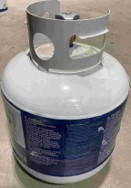 Seguridad del Tanque de Propano
El Propano: Un material peligroso que merece respeto
El propano es un tipo de gas licuado de petróleo (LP-Gas) que puede ser transportado en tanques y es usado para las operaciones de cocina.
De acuerdo con la NFPA, el 88% de los incendios en los camiones de comida son el resultado de fugas o fallos estructurales en los tanques de propano.
Un tanque de propano de 20-libras = energía de explosión equivalente a 120 cartuchos de dinamita
Nota: Los abogados de lesiones personales han empezado a incluir a los Accidentes de Camiones de Comida como una especialidad en su servicio.
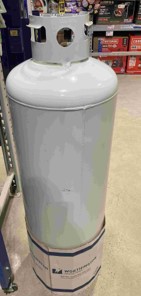 AVISO LEGAL: Las Reglas Estatales y Locales pueden variar; las recomendaciones que se presentan aquí están basadas en la recomendación de la NFPA Y la expectativa es que los supervisores/gerentes consultaran con las autoridades locales y con profesionales entrenados cuando sea necesario.
¿Qué hace peligroso al tanque de propano?
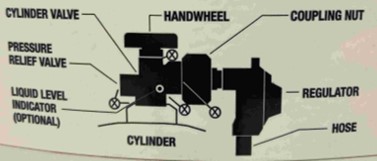 El propano es un gas a la temperatura ambiente
Cotizado por el galón, pero vendido por peso 	
1 libra de propano = 0.236 galones (60 oF), así 100 libras = 23.6 galones 
1 galón = 4.24 libras (el gas es más pesado que el aire, pero más ligero que el agua) 
El propano es presurizado para convertirlo en liquido dentro del tanque 
Cuando se abre la válvula, el propano en fase gaseosa viaja a los quemadores
Al calentamiento de un tanque que contiene propano hace que se expanda, incrementa la presión dentro del tanque 
Retos: 
Climas calientes: necesita espacio para la expansión dentro del tanque
Climas fríos: las bajas presiones pueden requerir que se rellene, aunque el tanque no este vacío
Propane 
Gas
Liquid Propane
80% 
Capacity
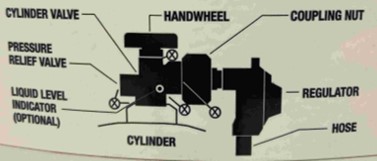 [Speaker Notes: BLEVE can also mean Blast Leveling Everything Very Effectively]
¿Qué causo el accidente en Filadelfia en el 2014?
1 de julio, 2014: Explosión de un Camión de Comida en Filadelfia mata a 2, lesiona 13
	Explicación: https://youtu.be/1YLLfOreaVE 
Factores/Secuencia de los Eventos:
El cilindro de 100-galones de propano fechados 1948, no tenía una válvula de seguridad
Las altas temperaturas causaron que el propano se expandiera, la presión se incrementó sin la válvula de seguridad 
 Eventualmente, el líquido se escapó, se convirtió en gas 
En una fracción de segundo en el video se puede ver una nube antes de que se encendiera 
Una fuente de ignición cercana hace que el propano se encienda
¿Qué hace peligroso al tanque de propano?
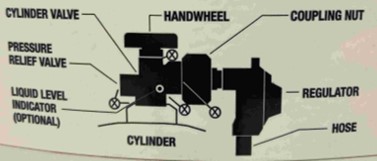 El propano es presurizado para convertirlo en liquido dentro del tanque 
Cuando la válvula se abre, el propano en la fase gaseosa viaja a los quemadores
Controles para la prevención de accidentes (Ingeniería, Practicas en el Trabajo)
NO llene el tanque a más del 80%
En días calurosos, el propano necesita espacio para expandirse sin representar un peligro 
La válvula de seguridad 
Permite que se libere el propano si la presión interior aumenta 
Exterior Blanco/Lustroso
Refleja el calor en lugar de absorberlo 
Manténgalo lejos de fuentes de ignición 
El propano liberado es más denso que el aire, puede viajar
Propane 
Gas
Liquid Propane
80% 
Capacity
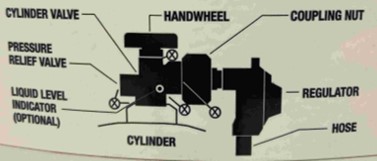 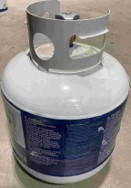 Lista General de Verificación para la Seguridad del Tanque de Propano
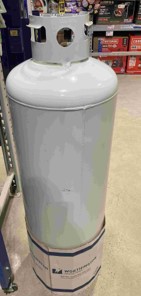 Video 1 de Seguridad del Propano (WorkSafe BC): https://youtu.be/rHRwS2B3Vv0 
Video 2 de Seguridad del Propano (WorkSafe BC): https://youtu.be/vCSi6tXcRJs
[Speaker Notes: NC Dept of Agriculture Regulations are based on the NFPA 58, Liquefied Petroleum Gas Code: https://www.ncagr.gov/standard/LP/LPgasConcerns/documents/FoodTruckInspectionItems.pdf]
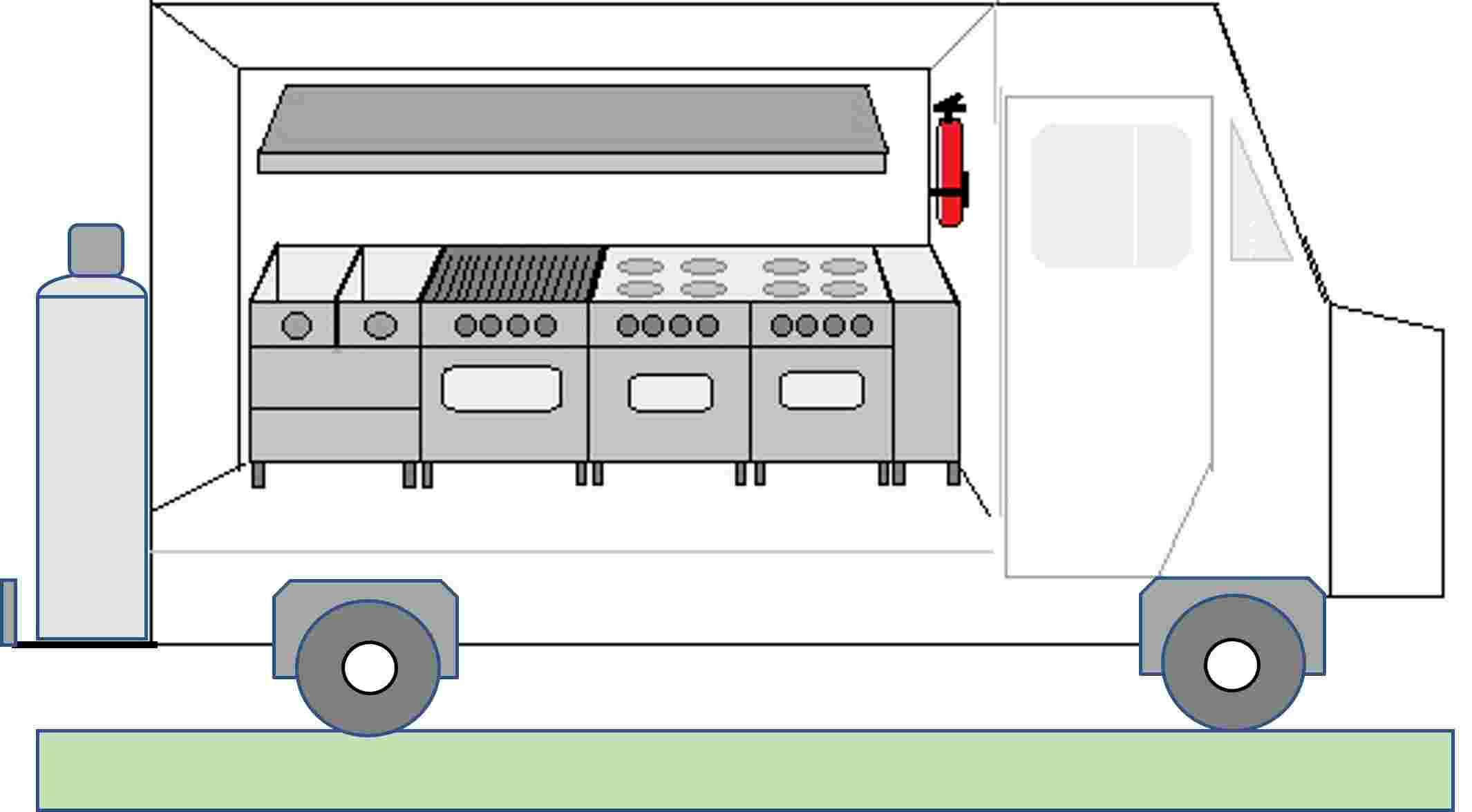 Ubicación/Montaje del Tanque de Propano
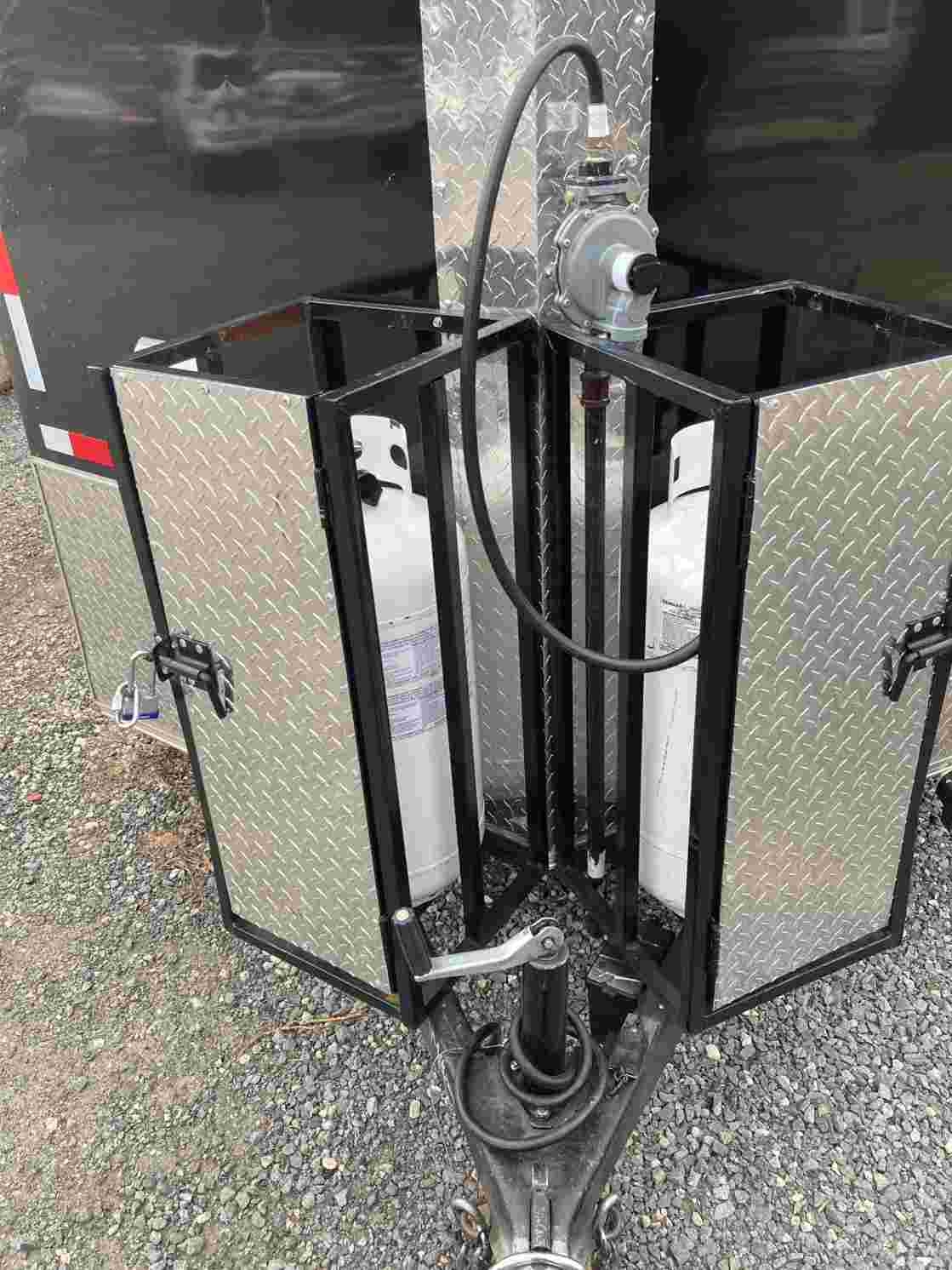 [Speaker Notes: NC Dept of Agriculture Regulations are based on the NFPA 58, Liquefied Petroleum Gas Code: https://www.ncagr.gov/standard/LP/LPgasConcerns/documents/FoodTruckInspectionItems.pdf]
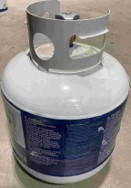 Propane Lines/Piping Systems
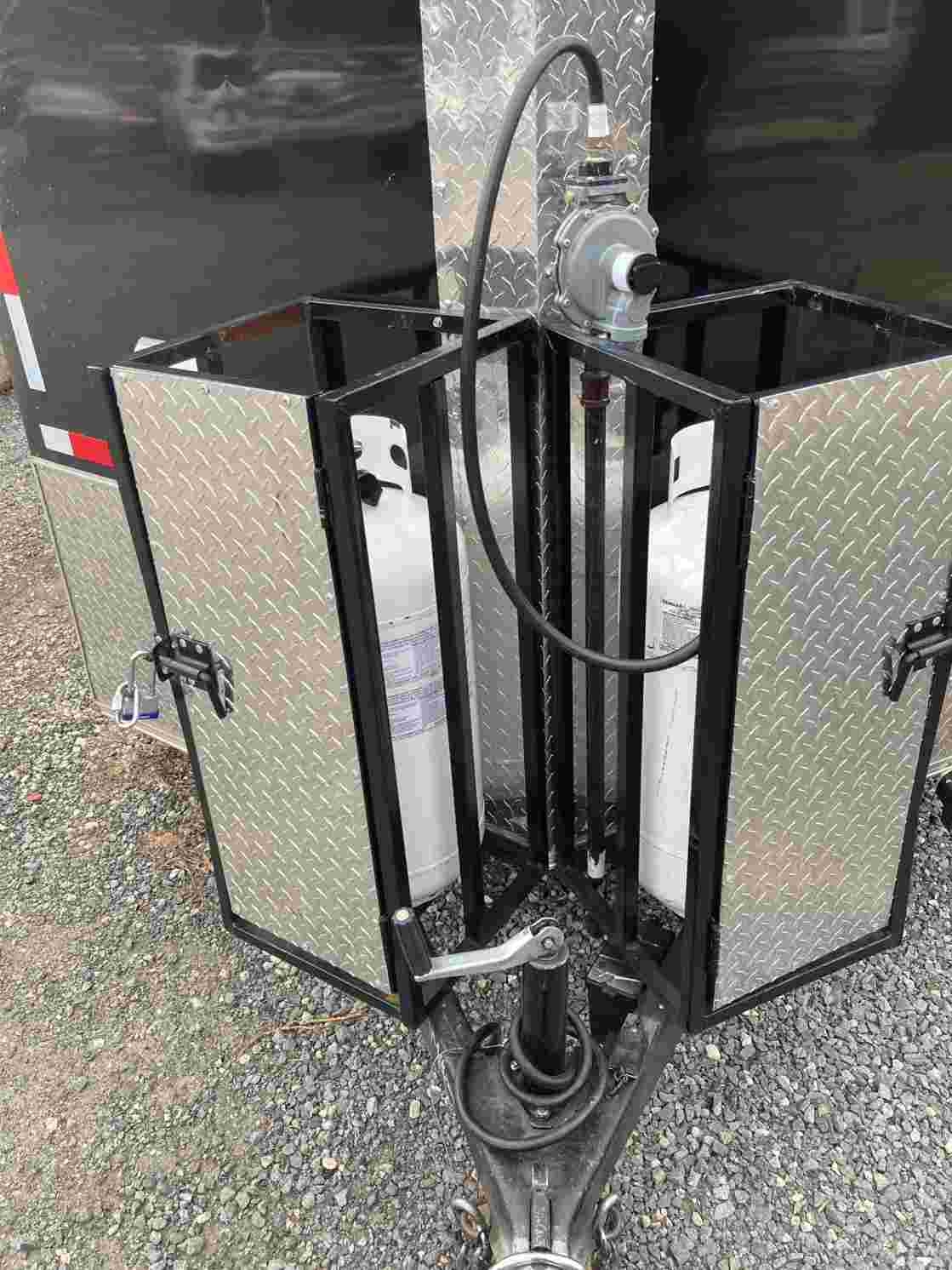 [Speaker Notes: NC Dept of Agriculture Regulations are based on the NFPA 58, Liquefied Petroleum Gas Code: https://www.ncagr.gov/standard/LP/LPgasConcerns/documents/FoodTruckInspectionItems.pdf]
Propane Lines/Piping Systems (cont.)
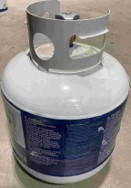 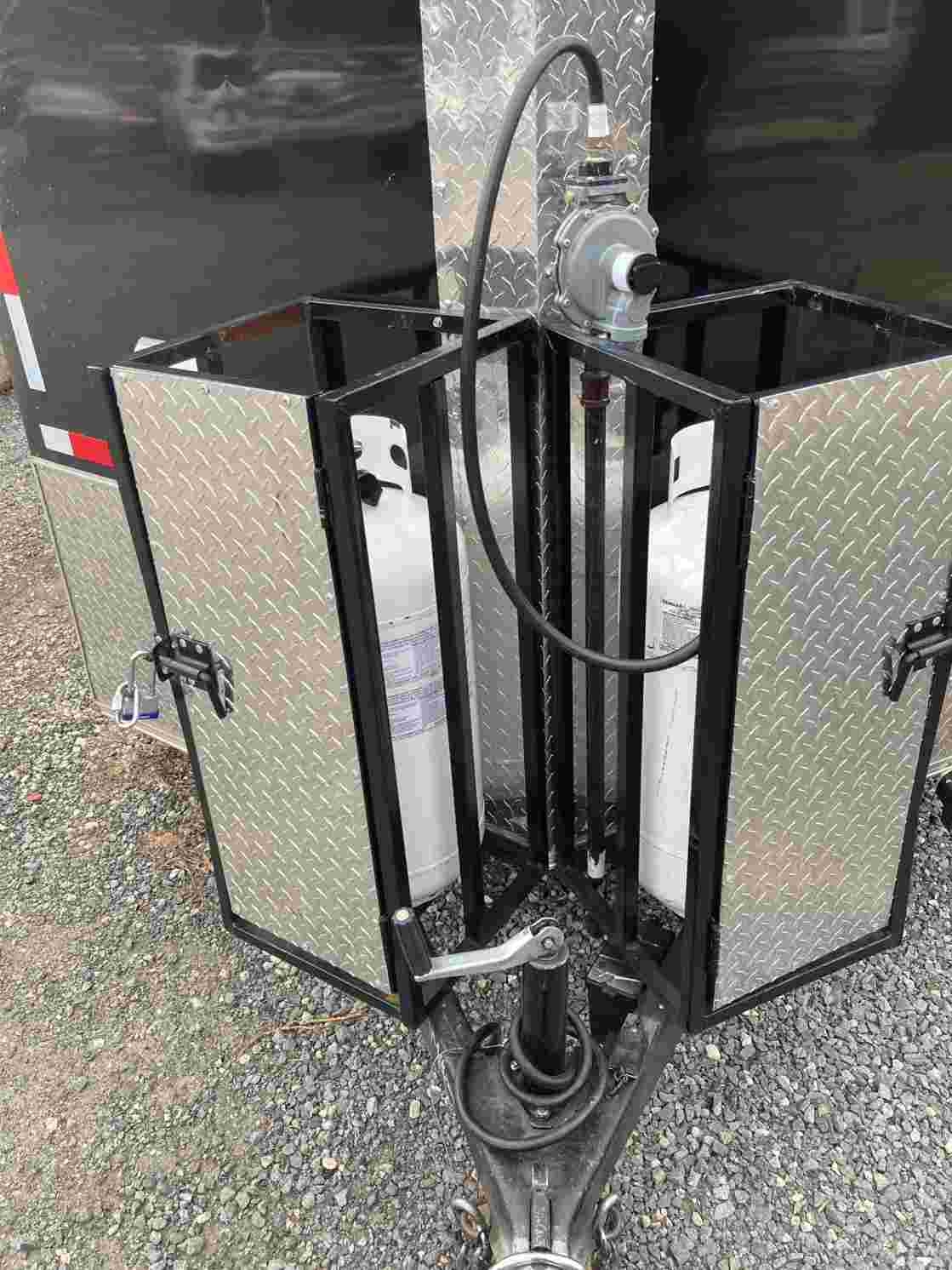 Bubble Test: https://youtu.be/2GA4vwg8ay4
[Speaker Notes: NC Dept of Agriculture Regulations are based on the NFPA 58, Liquefied Petroleum Gas Code: https://www.ncagr.gov/standard/LP/LPgasConcerns/documents/FoodTruckInspectionItems.pdf]
Recargando los Tanques: La regla del 80%
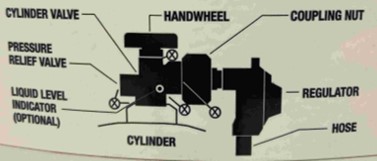 Propane 
Gas
¡El propano, como el agua, se expande cuando se calienta, pero la expansión del propano es 17 veces mayor! (Por el mismo volumen y cambio de temperatura) 
Si el tanque está lleno al 80% (por volumen) en un día templado de abril, el mismo tanque pude estar 85% o más (por volumen) el 4 de julio.
La misma MASA de propano, pero tiene un mayor VOLUMEN 
Dejando un espacio del 20% en el tanque es un amortiguador en contra de este incremento en clima caliente
¿Quién recarga los tanques? ¿Qué método utilizan?
Solamente los profesionales que están entrenados para manejar el propano, no una gasolinera o super tienda (por ejemplo ¿pueden explicarle cómo funciona?)
Liquid Propane
80% 
Capacity
[Speaker Notes: If water expands 1 cm3 for a 20oF rise, the same amount of propane expands 17 cm3 
https://www.amerigas.com/amerigas-blog/propane-tanks/propane-tanks-and-the-80-percent-fill-rule

There is some debate on the best method for determining 80% full.  W]
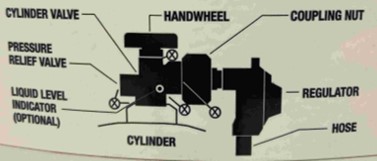 Recargando los Tanques – La Válvula de Seguridad
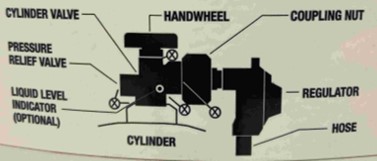 Propane 
Gas
**NO llene el tanque a su máxima capacidad, y después deje que la válvula de rebose suelte el “exceso” al aire.
En varios aspectos esto es peligros:
¿Puede predecir cuándo lo soltara al aire? 
¿Cuándo usted lo esperaba y al aire libre?
¿Cuándo este en un evento con gente alrededor? 
¿A dónde va el propano que soltó?
Si cae y fluje en el piso. Si una fuente de ignición está cerca…
Liquid Propane
80% 
Capacity
Recargando los Tanques – ¿Como puedo saber si está lleno al 80%?
Encuentre la “El Peso de Tara” del tanque 
Pese el tanque cuando este vacío 	
Pese el tanque de propano antes de recargarlo
Si el peso del tanque es > que el peso de tara queda propano en el tanque
Calcule cuanto más peso necesita en total
Peso del tanque (Tara) + Peso del Propano x 80% 
P. Eje., 18 lb. vacío + (20 lb. x 80%) = 18 lb. + 16lb. = 34 lb.
Tara: 	15 lb.
	 (= tanque vacio)

Actual:	           17 lb.
          (= 15 lb Tanque + 2 lb 	Propano)
Peso total= 
Peso Tare + Peso Propano x 80%
[Speaker Notes: The 15-pound Tare Weight is just an example. Actual tank weights will vary.]
Recargando los Tanques de Propanos – Discusión de los Desafíos
Tema 1: ¿Tanques pequeños o grandes (20-100 lb)? 
Opción 1: Tanques pequeños 
	¿Eventos? ¿Comodidad?
Opción 2: Tanques grandes 
¿Mas capacidad para eventos llenos?	
¿Qué tan fácilmente se puede remover para recargarlo?  
¿Debe de removerlo para recargarlo?
Tema 2: ¿Cuándo y cómo se llenarán los tanques? 
Opción 1: Un tanque no está lleno antes del evento
¿Es correcto llenarlo por completo?
Opción 2: 2 tanques de 100 lb. 
Use uno hasta que este casi vacío, después cambie al segundo tanque y llene el primero
Dueños: ¿Cuándo han considerado sus opciones, tomaron en cuenta la seguridad? Y, ¿A que riesgos está usted dispuesto a exponer a su negocio?
[Speaker Notes: Realize that what is allowed may not be the safest option. Local regulations may be slow to be updated.

Taking a tank to be “topped off” may lead to overflow and increased risk]
Para Resumir:
Los tanques de propano representan un peligro excepcional para la industria de los camiones de comida en comparación con los restaurantes tradicionales.
Muchos sistemas de control de riesgos pueden usarse para controlar los peligros de los tanques de propano.
Cuando se recargan los tanques, se tiene que seguir la regla de llenar al 80%.
Las compañías deben de usar solamente profesionales con entrenamiento en el uso de propano y experiencia con las necesidades de la recarga y la instalación de tubería.